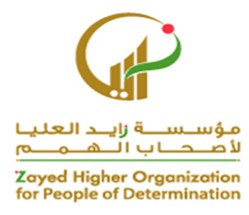 المجال : الرياضيات- طرح عدد من عددين عمودياً وأفقياً
مقدم الهدف: علياء المنصوري
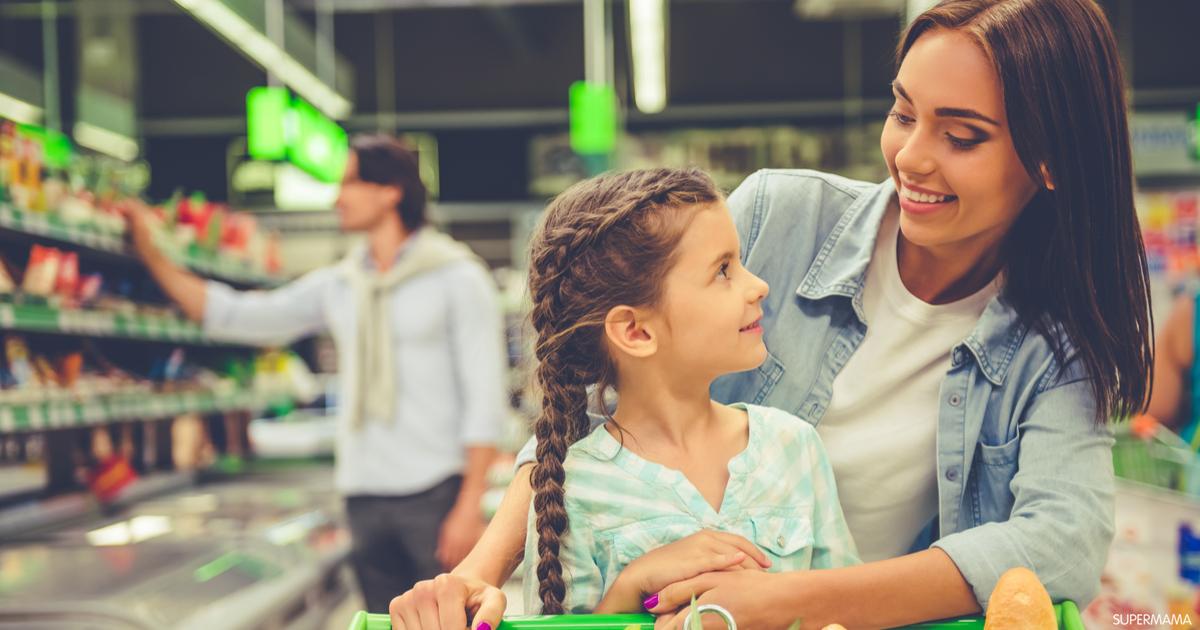 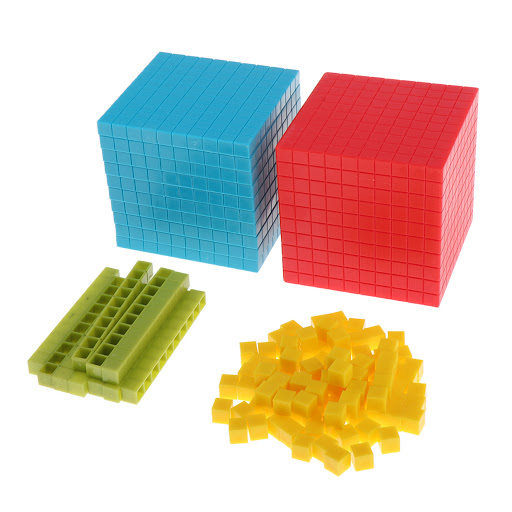 https://www.youtube.com/watch?v=cyHSd6mkhCM
2
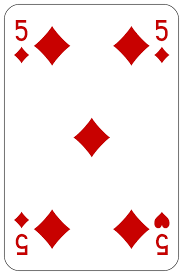 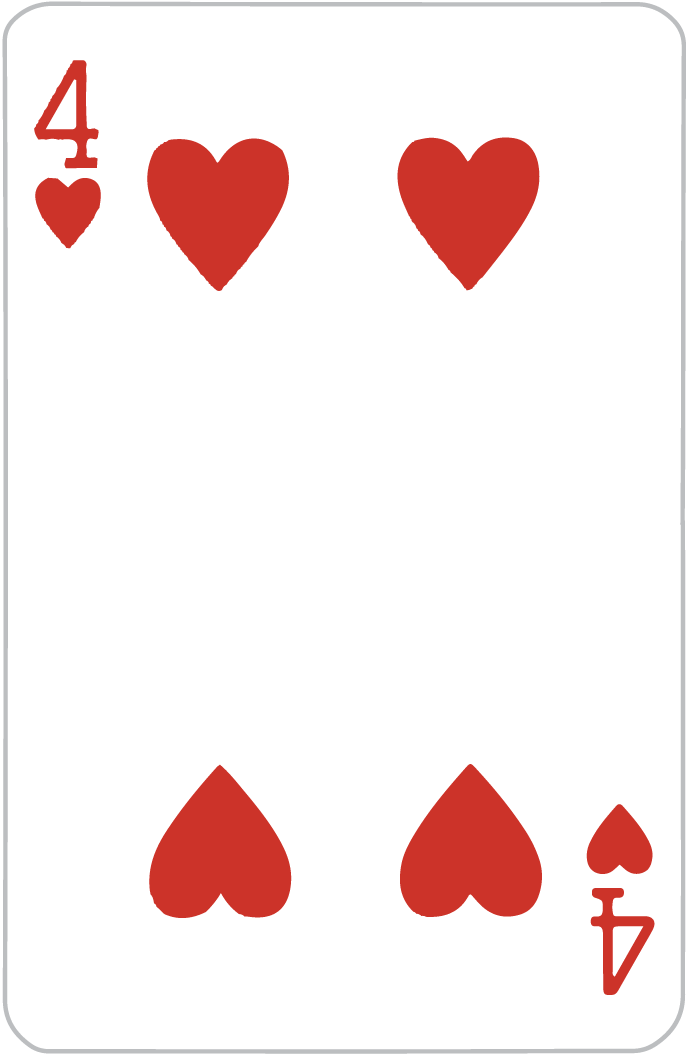 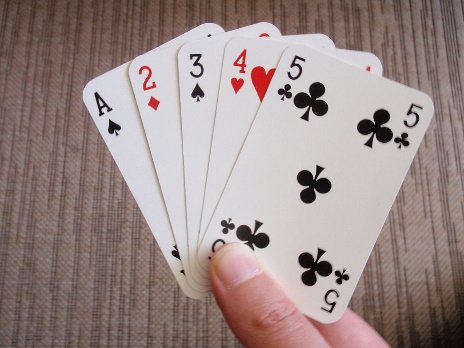 -
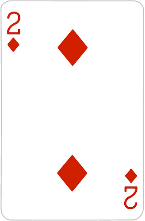 5
2
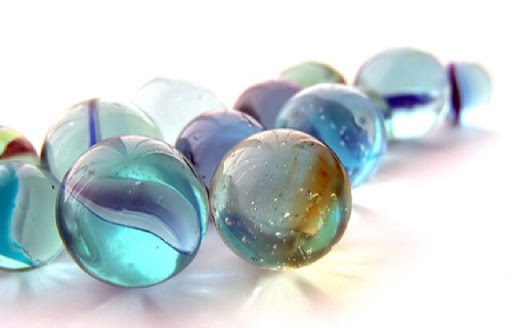 3
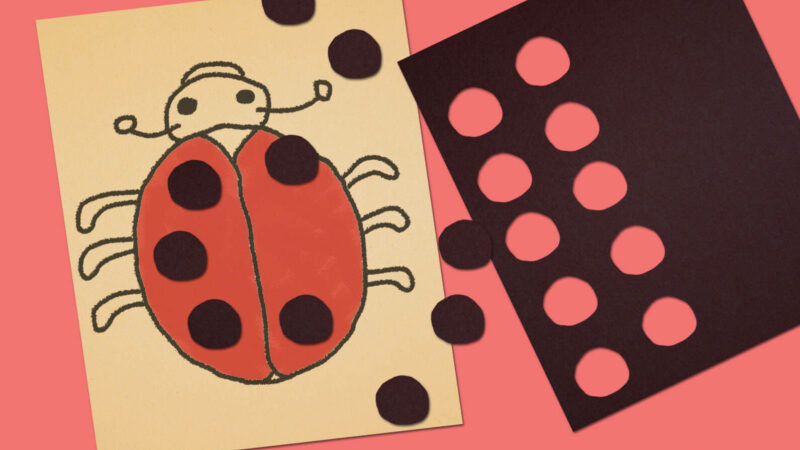 https://www.youtube.com/watch?v=cPcCK7UGcPc
https://www.youtube.com/watch?v=7SdFpDq_5do
https://www.youtube.com/watch?v=SYprwUxXjDk
https://www.youtube.com/watch?v=A443C8ulxjw
https://www.youtube.com/watch?v=7SdFpDq_5do&t=19s
https://www.tinytap.it/activities/g17mv/play/
https://www.tinytap.it/activities/g17mu/play/
https://wordwall.net/resource/1402597/%D8%A7%D9%84%D8%B7%D8%B1%D8%AD
https://wordwall.net/resource/4880871/%D8%A7%D9%84%D8%B7%D8%B1%D8%AD
https://wordwall.net/resource/8796596/%D8%A7%D9%84%D8%B7%D8%B1%D8%AD
4
لعبة السلم والثعبان لإيجاد الطرح
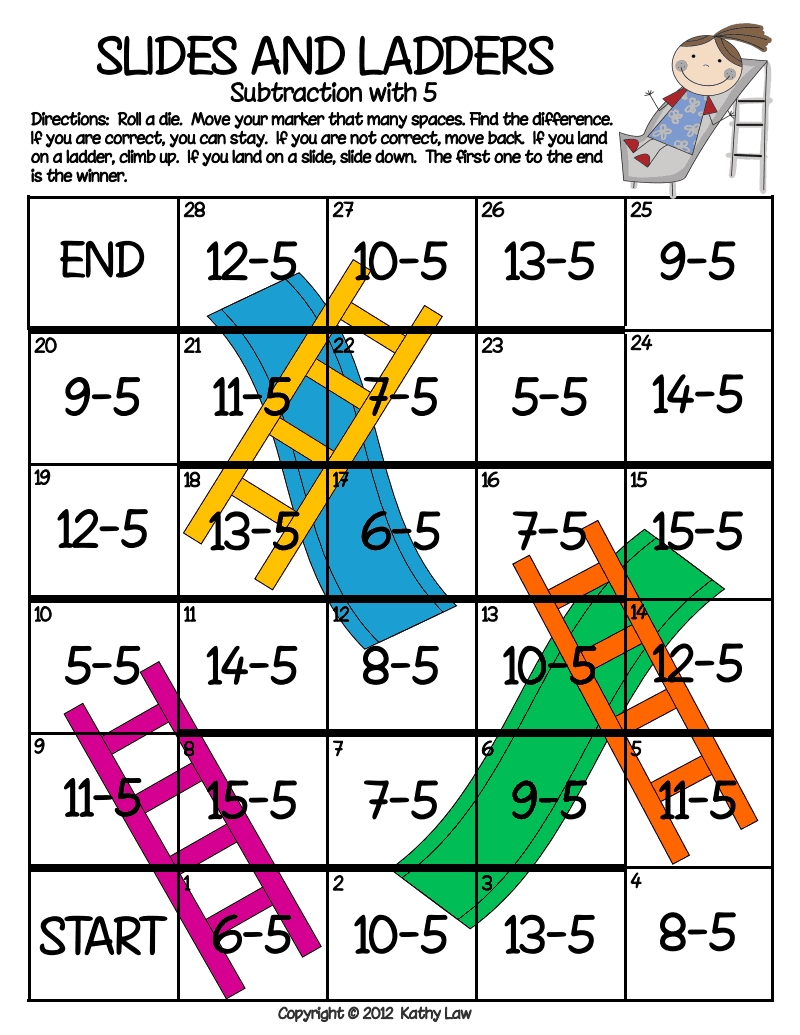 لدى خليفة 24 كرة زجاجية، أضاع منها 4 كرات، كم عدد الكرات الزجاجية المتبقية؟
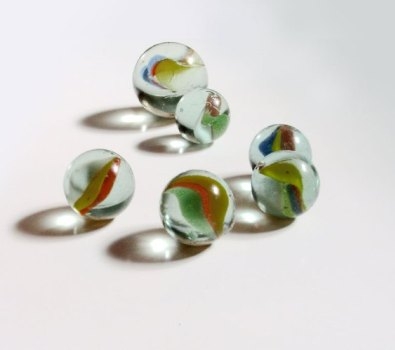 أوجد حل المسألة الكلامية
6
صل الإجابة الصحيحة
22
14-5=


22-2=


71-1=


15-5=
70
9
10
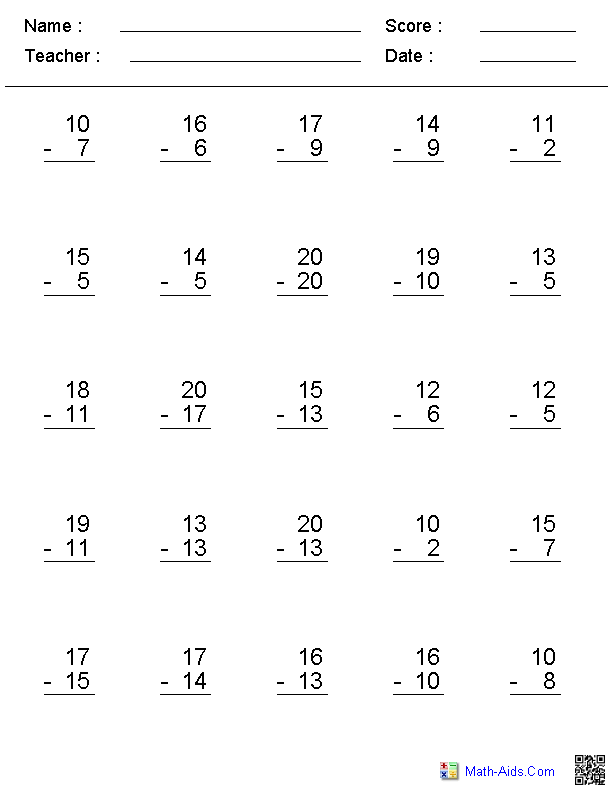 أوجد ناتج الطرح عمودياً
أوجد ناتج الجمع
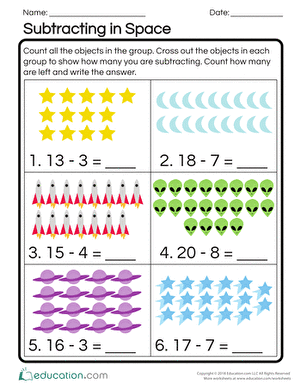 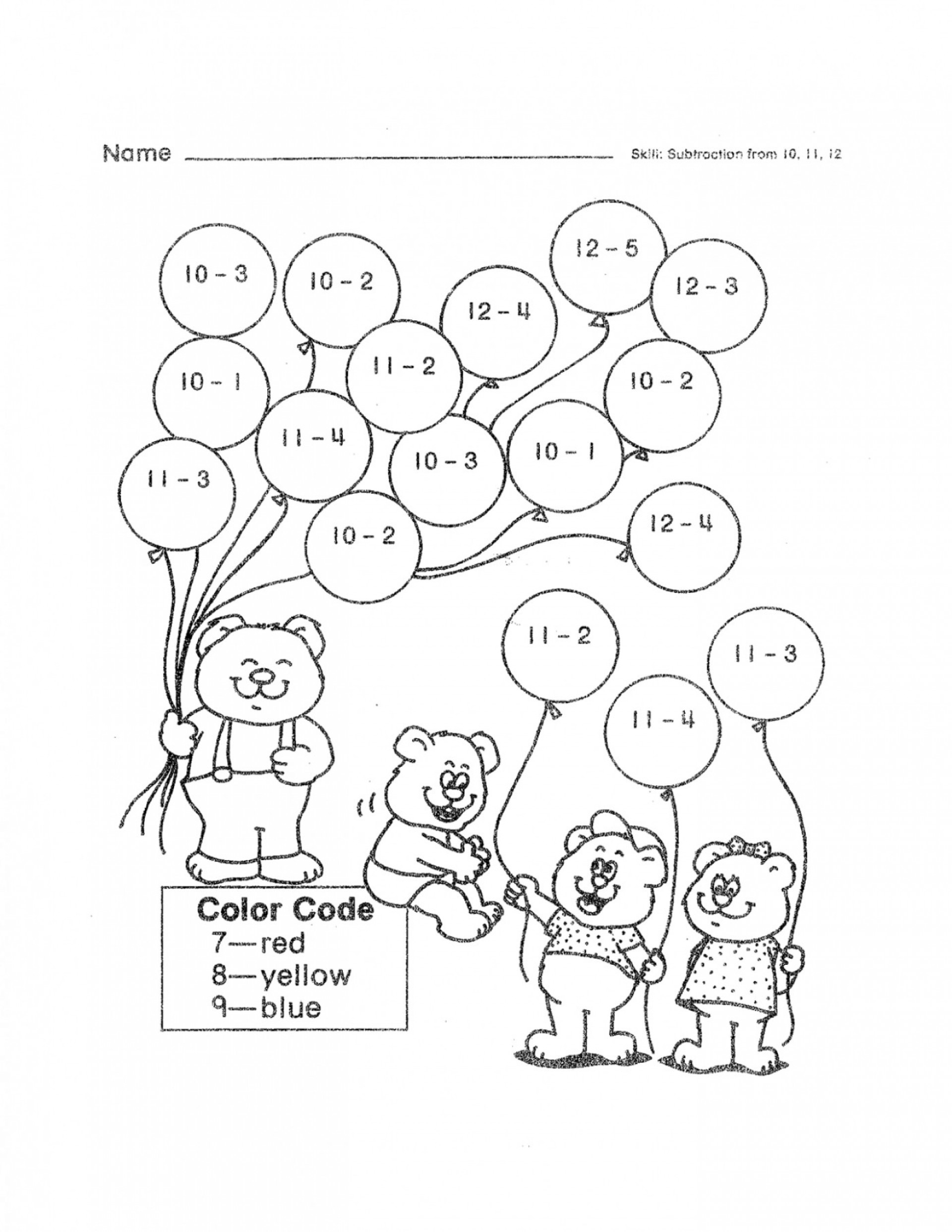 أوجد ناتج الطرح ولون
شكراً للجميع